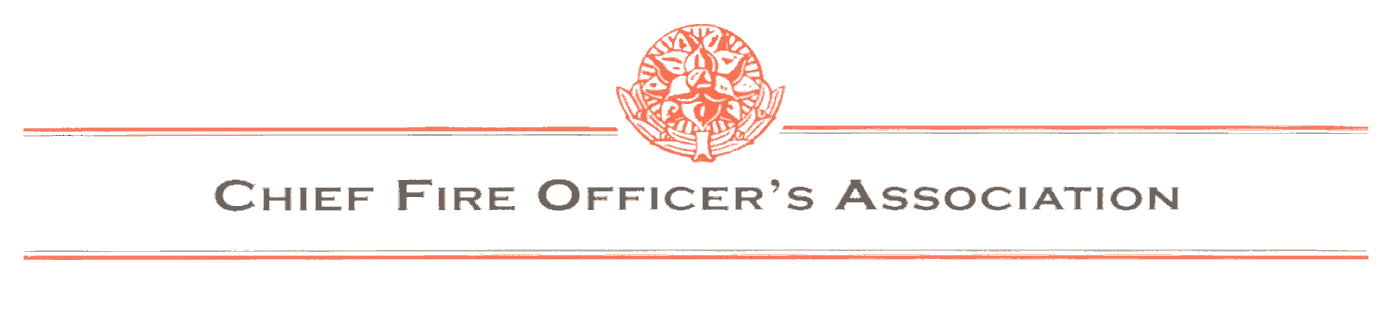 Technical Seminar
Date: 19TH October 2023

     Location: Tullamore , Co. Offaly
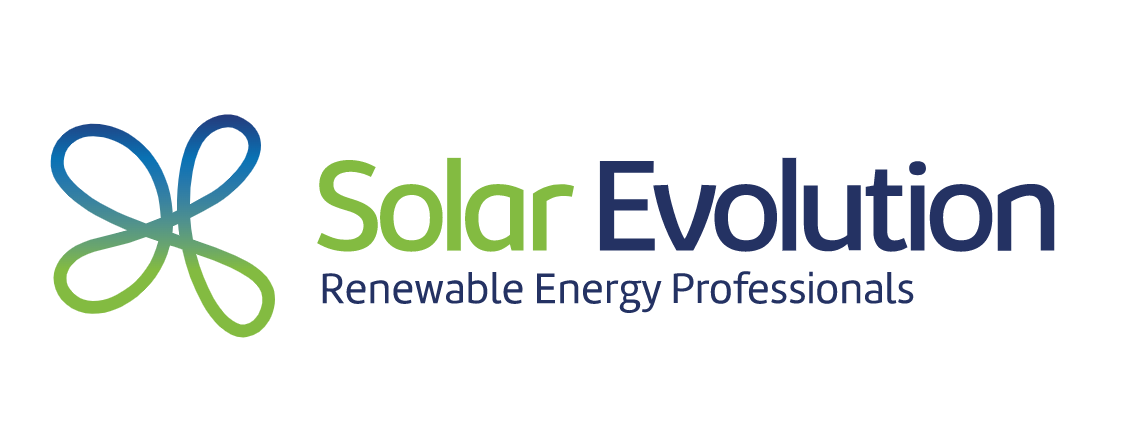 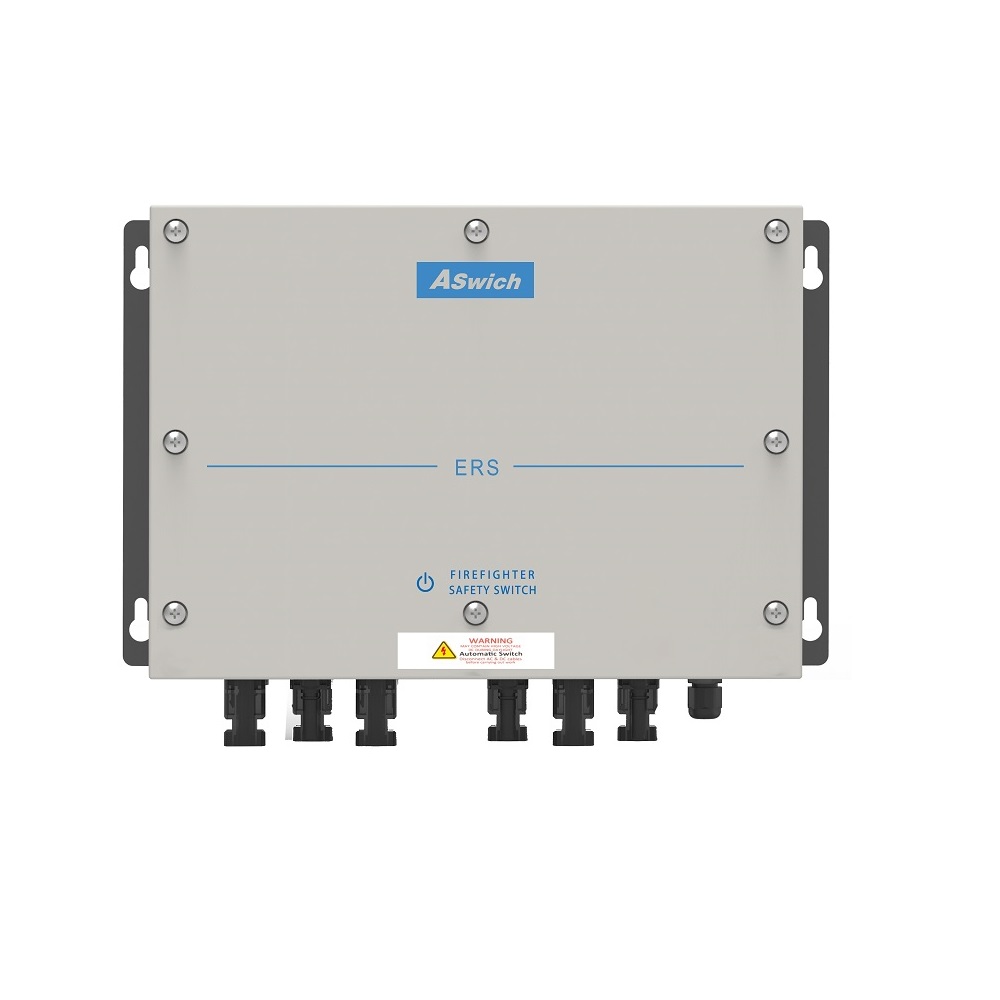 Thank you for the Opportunity to speak at today's Seminar Brigid  Walsh C Eng : Project Director Colin Kiely: Electrical Lead
20XX
Solar PV: system design, the components, their operation
2
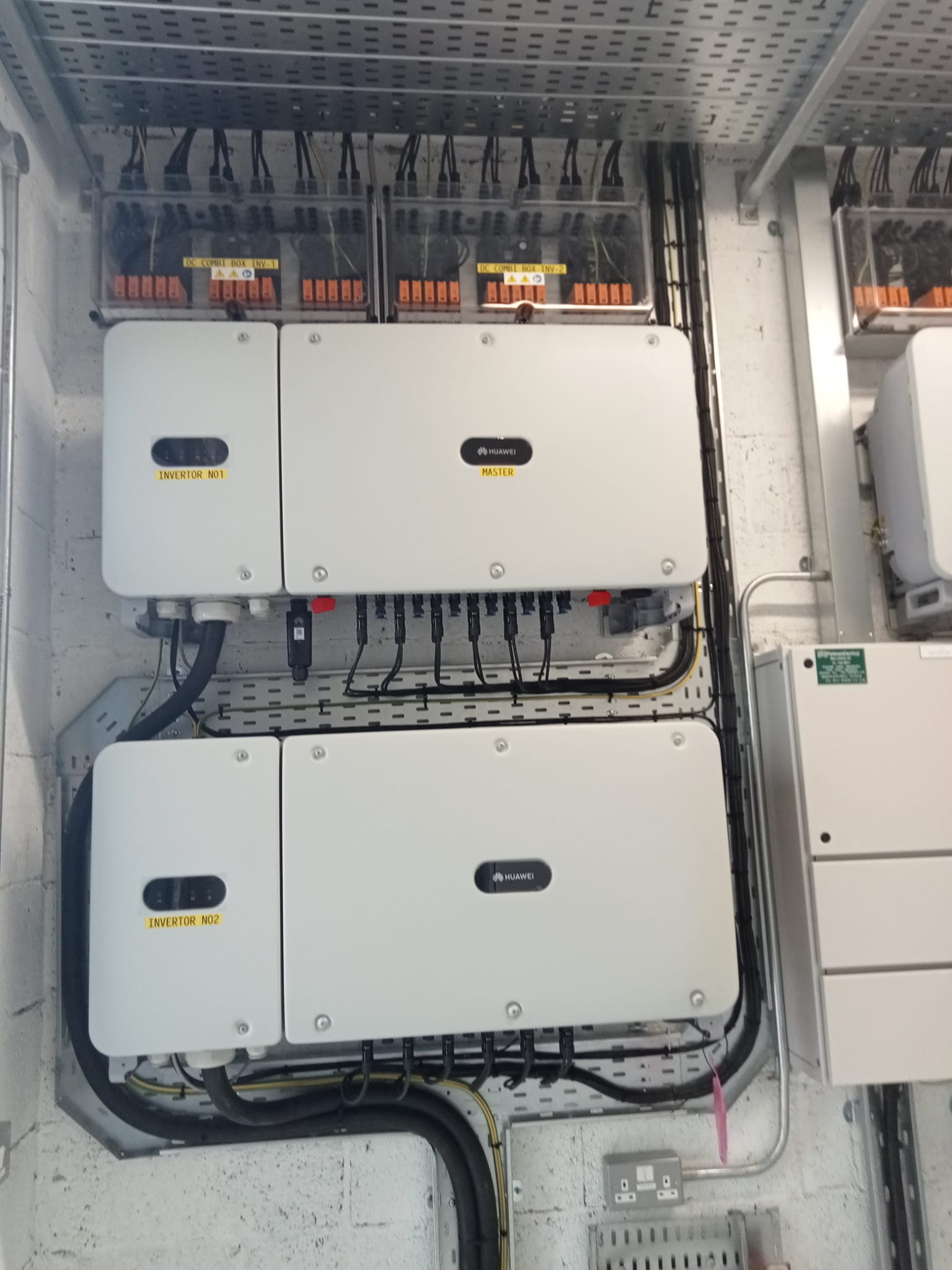 Solar PV
Solar PV System Design 
Solar PV Components 
Solar PV Operation
Solar PV: system design, the components, their operation
3
Designing Solar PV Plant
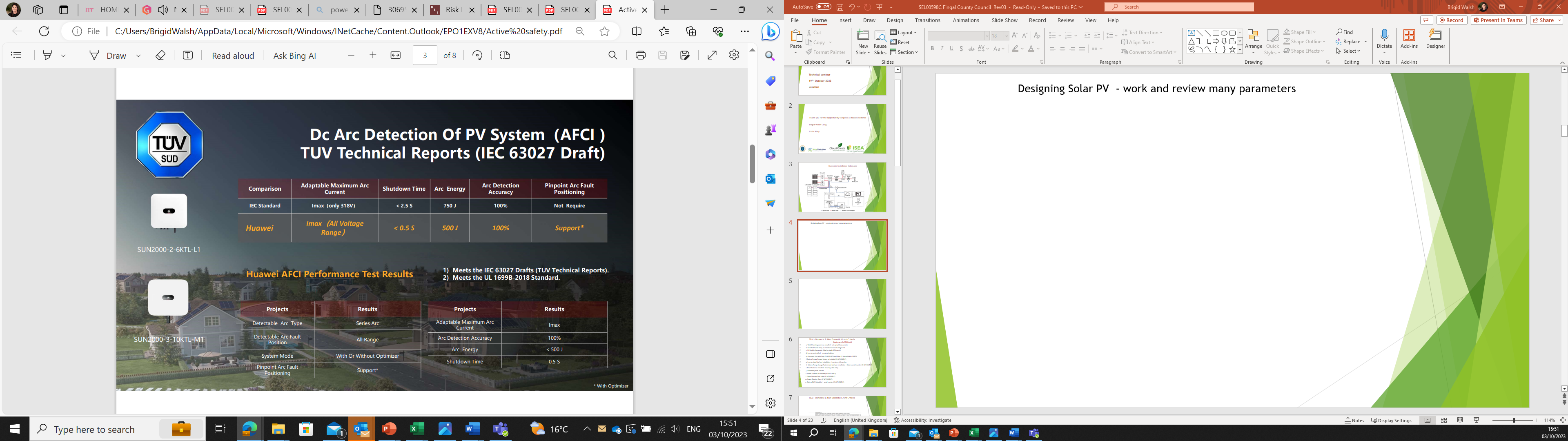 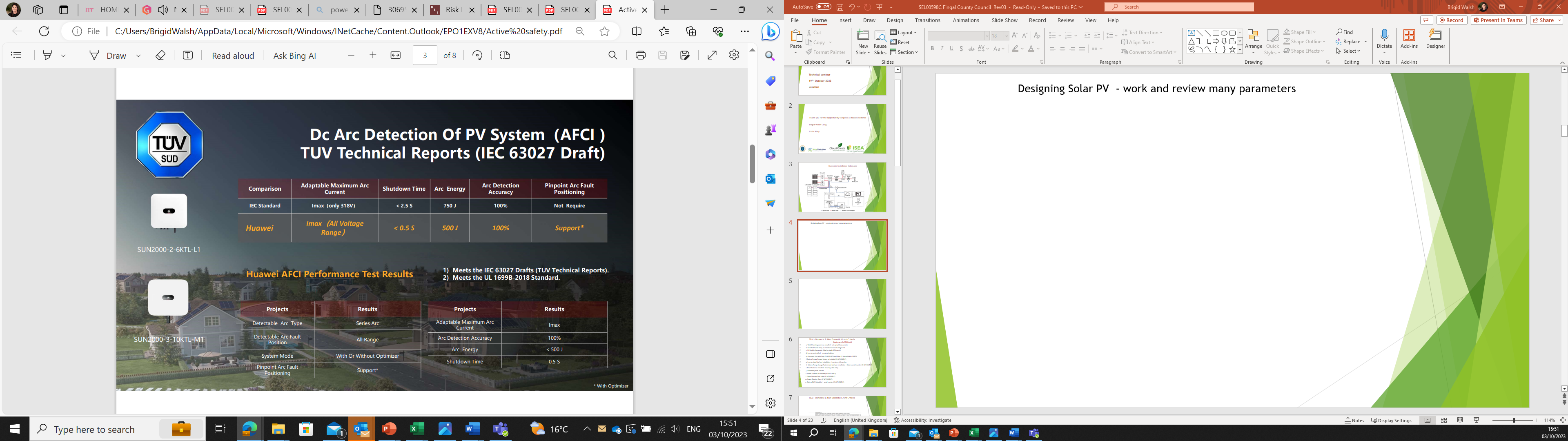 Design Decisions /Product Data Sheets/  Spec all in accordance with NSAI/RECI/ Part L /SEAI/Home Bond 
KVA – Building ( single or triple phase ) 
Roof Type & Access 
Cable Runs /Cable Type 
Panel size /type and Certifications 
Inverter size /type and Certifications 
Battery size /type and Certifications 
AC /DC isolators size /type and Certifications 
Shunt /Fireman's switch size /type and Certifications 
Combiner Box – Fireman's switch – Surge 1 & Lightning Protection size /type and Certifications
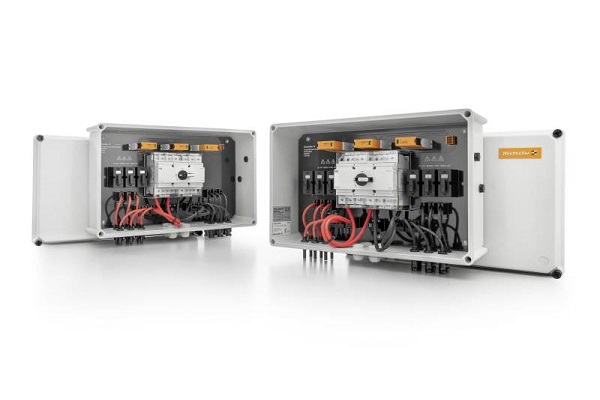 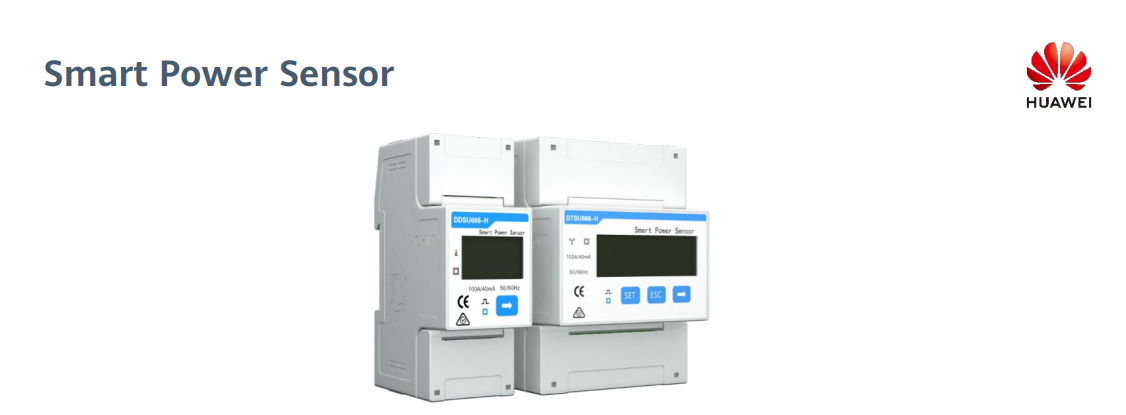 20XX
Presentation title
4
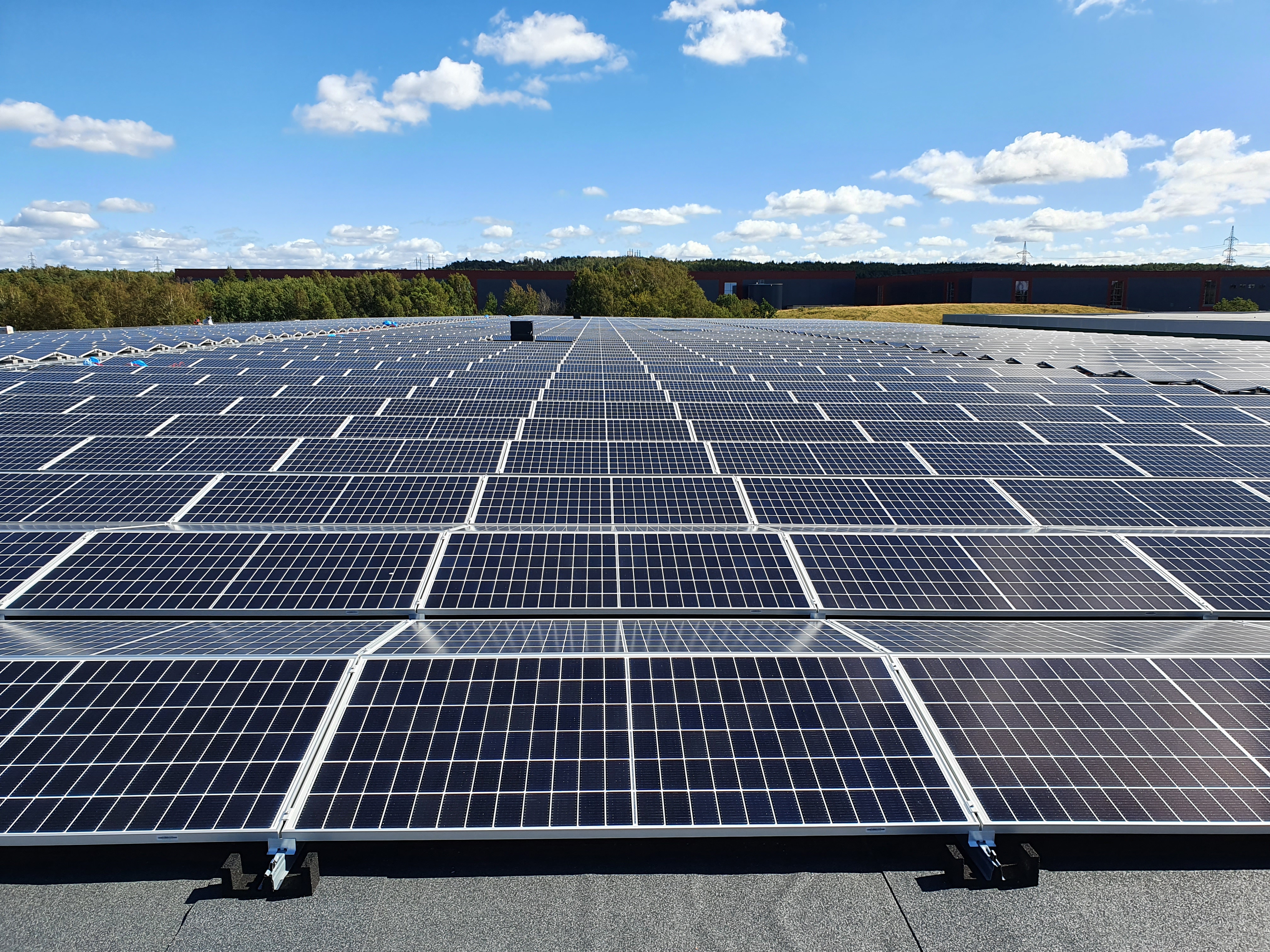 ESB Categories Ref ; NSAI Irish Standard I.S. 10101:2020Part 712page 578 to 592
Solar PV Plant Design
5
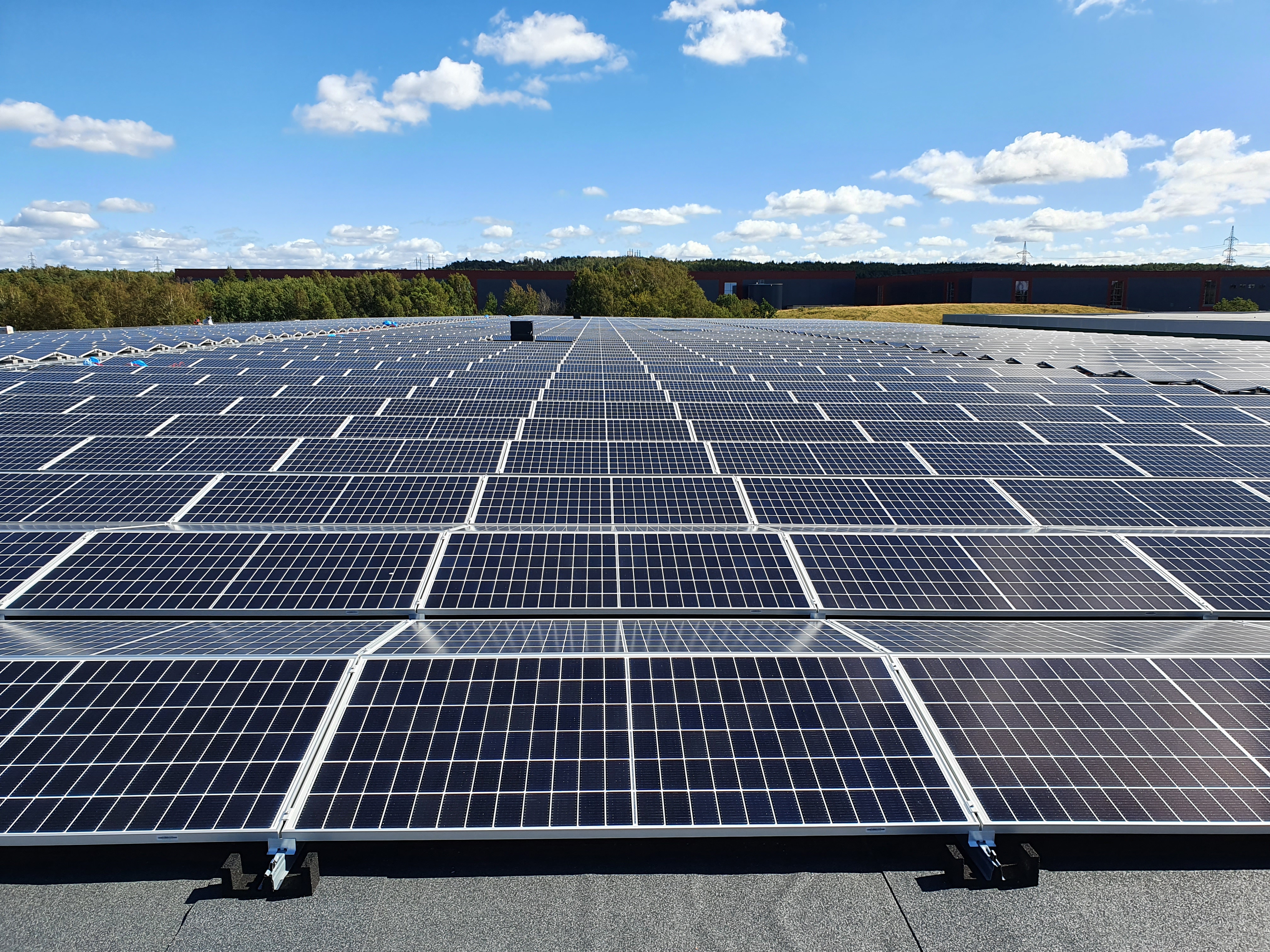 DOMESTIC SCHEMATIC
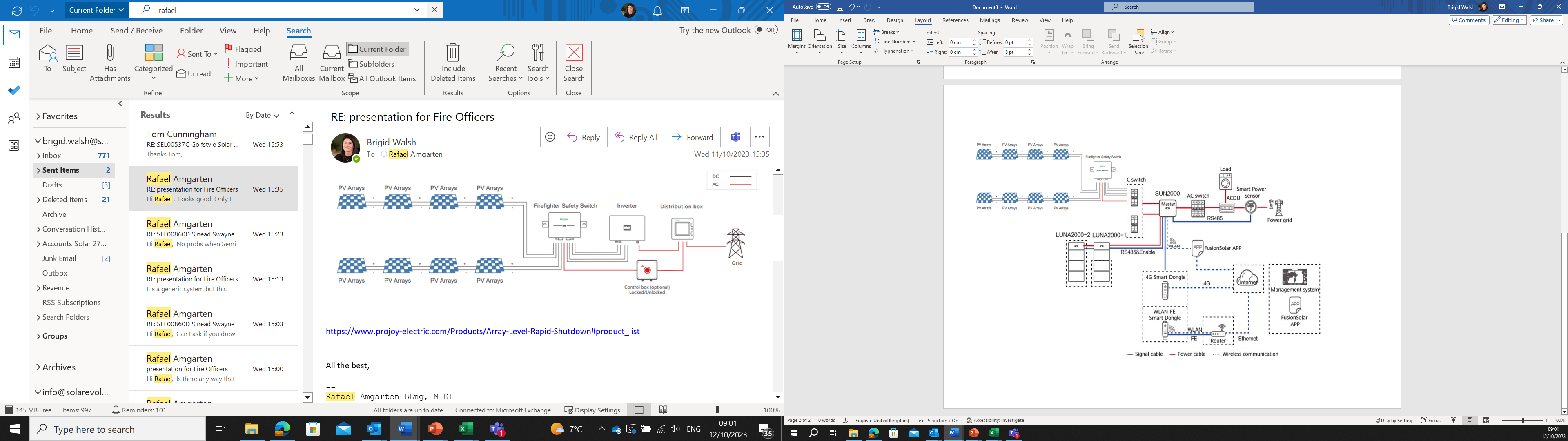 Design – inverter choice
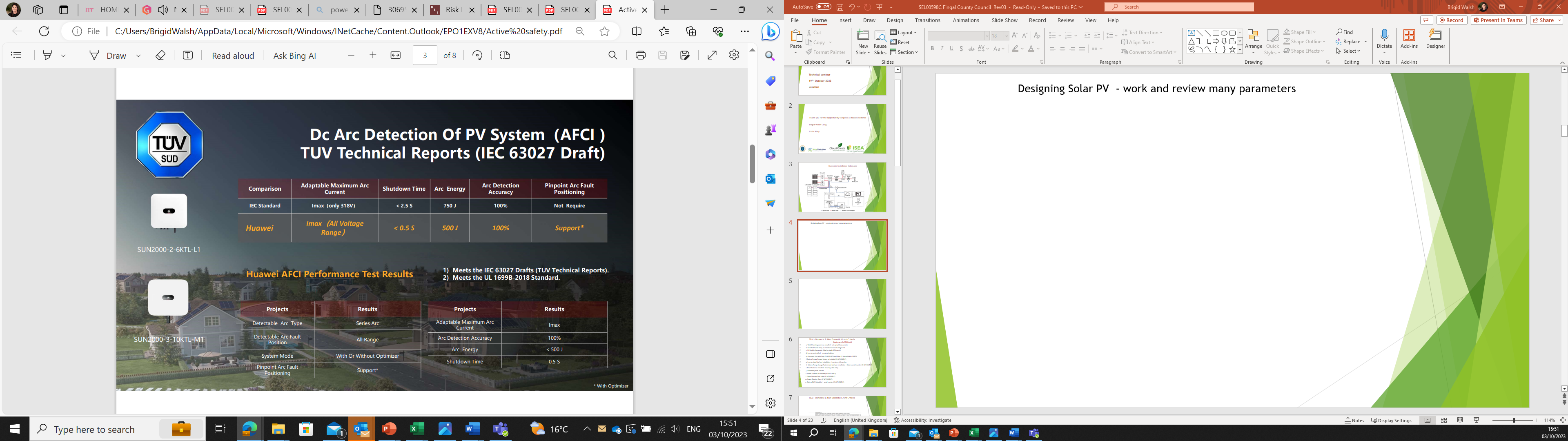 13/10/2023
7
design – battery choice
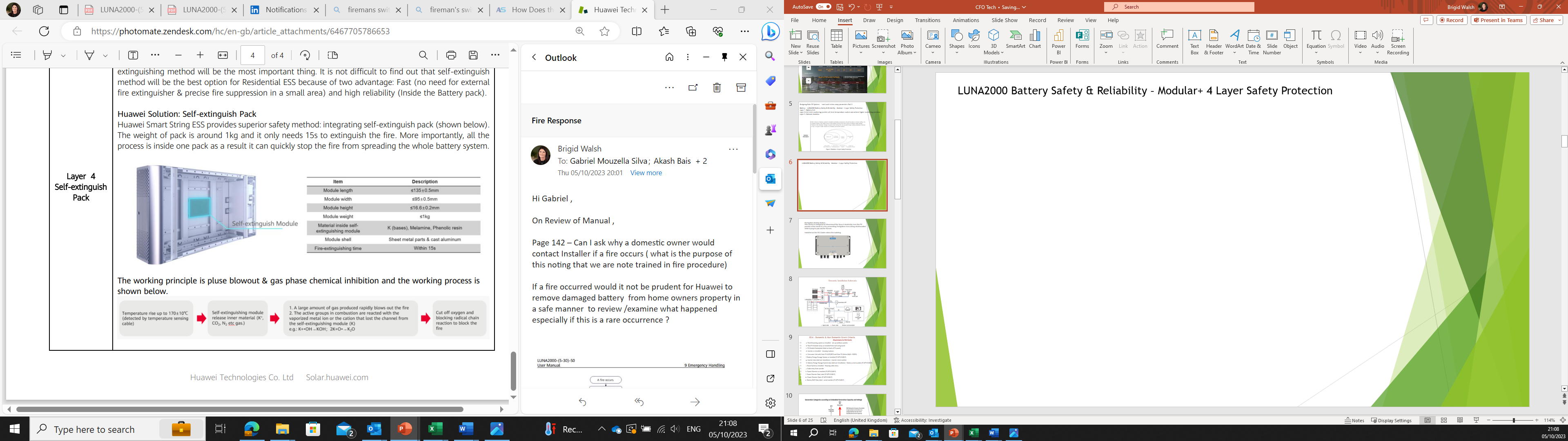 13/10/2023
8
Solar pv design
Specifications ; Industry Standards & shared knowledge ; Feedback

PV Panel : 

Cable DC/AC/Earth etc :

DC/AC Isolators :

Fireman's Switch /shunt:

In house /External training keeping up to date
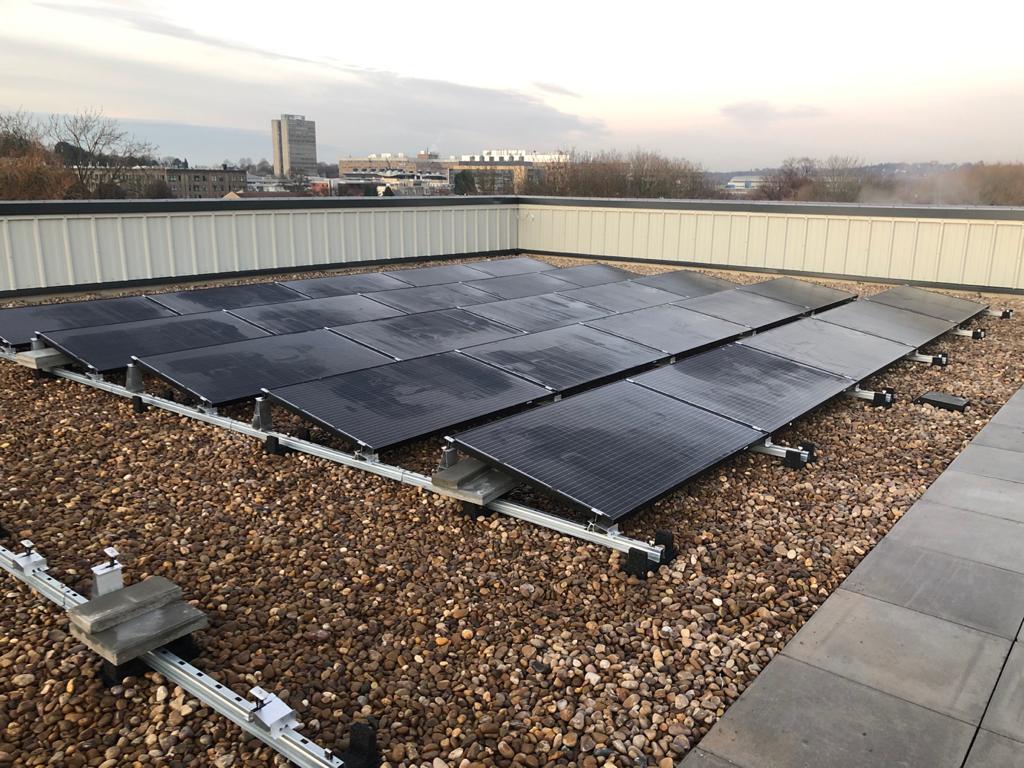 Presentation title
9
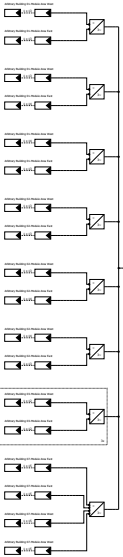 SEAWARD  PV200 SOLAR PV TESTER & I-V Curve Tracer (389A910)
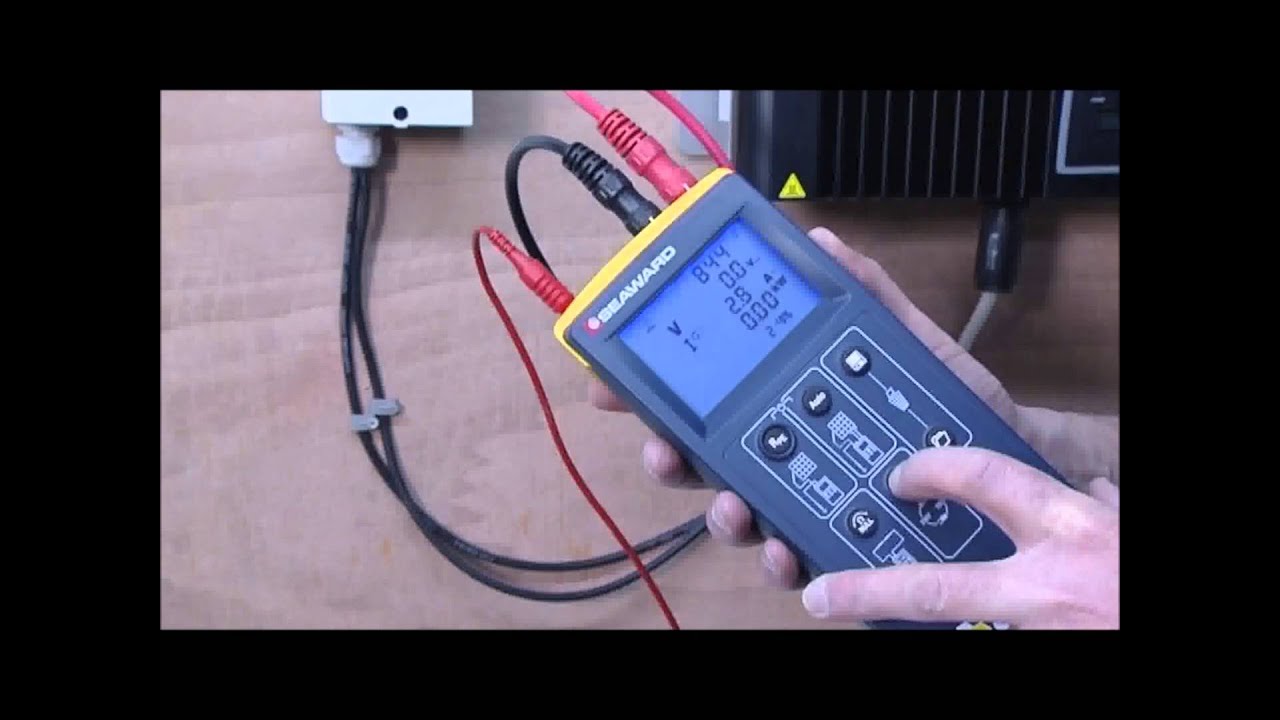 Testing Panel & String Testing
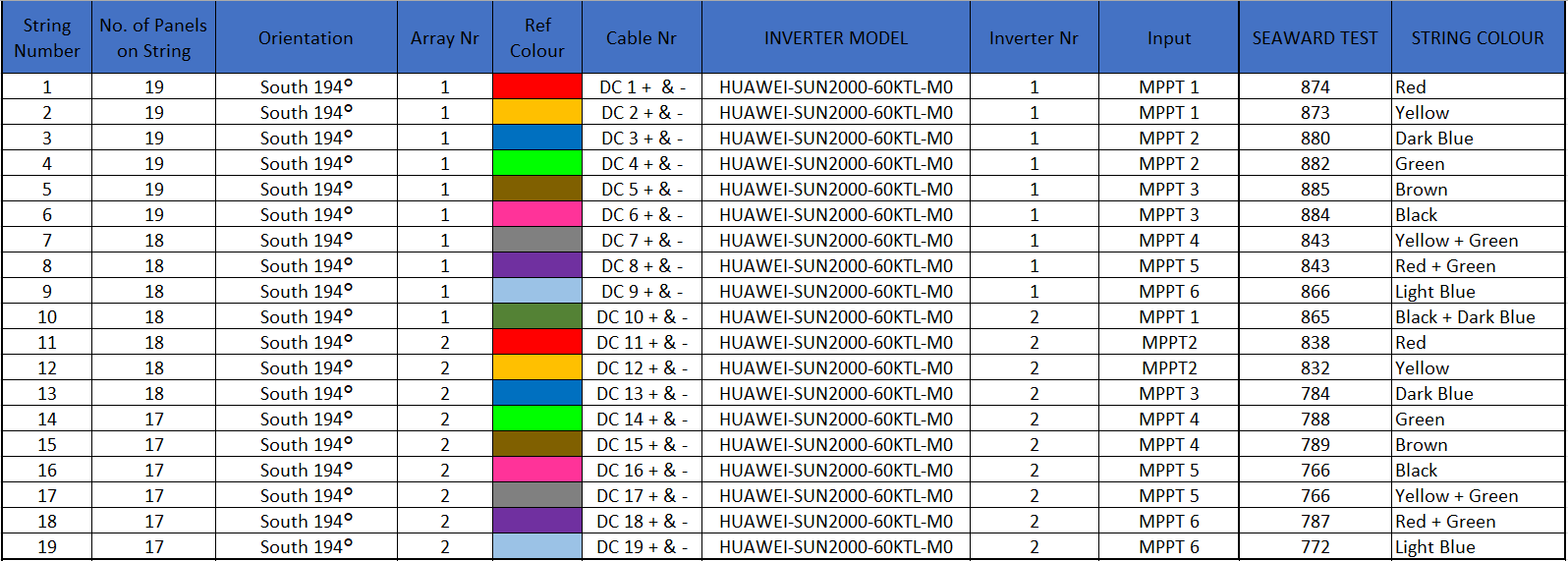 20XX
Solar PV Plant Design
10
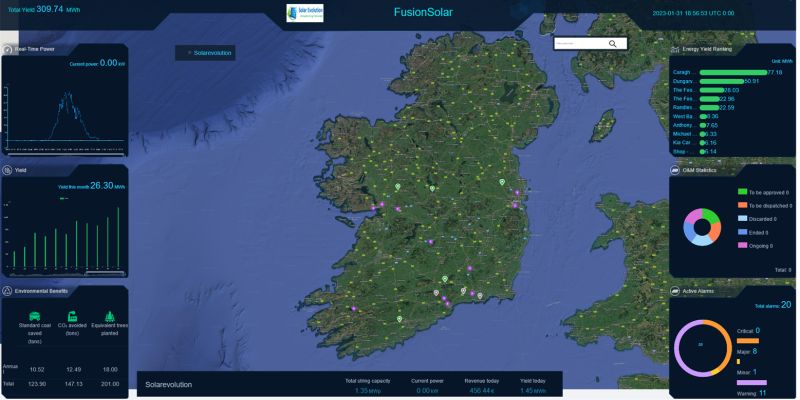 Smart Technology
Add on to documents prepared during installation 

Setup a central - Database for each Eircode ( Home or Business)  

In House - Training to go through a solar PV installation (understanding components and their function and capabilities ) Sharing knowledge and experience gained in the field. 

QR Code outside building 

Placard outside Building 


Indicating to Firefighters that a solar/battery/type of Inverter ( string or microinverter) has been installed and Where the systems and shutoffs are located.
 
           Suggest Add on to SOPS already in place
Preentation title
12
Solar pv products
disposing of end of life / faulty /damaged solar pv products
All products purchased by solar evolution are  weee compliant 
      returned to suppliers for recycling in the correct manner .
13
Presenter names: 
BRIGID walsh & COLIN Kiely  

Email address: Brigid.walsh@solarevolution.ie 

Website ; www.solarevolution.ie
Thank you
14